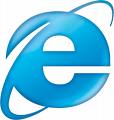 Uso de Internet
Sugerencias para profesores
Web Quest 
Las Web Quest son herramientas fundamentales para la efectuar búsquedas guiadas en internet. Se enlistan algunas que pueden interesarte.La Web Quest de Edutekahttp://intrauia.iberopuebla.edu.mx/repository2/143/o1123/index.htm
Para hacer la Tarea... 
Para hacer la Tarea niños y jóvenes recurren a internet casi de manera inmediata.  Y la web aporta herramientas educativas a para hacer la tarea a niños, jóvenes, profesores y padres de familia.Escolar, un sitio español con una serie de contenidos gratuitos que pueden apoyarte en tus tareas.http://www.escolar.com/
Videoteca digital 
La multimedia como parte esencial de nuestro trabajo como educadores. Epic 2015 video recreativo (traducción al castellano) que representa una visión futurista del periodismo tal y como sus autores se lo imaginan en este año.http://www.unabvirtual.edu.co/epic/
/
Discovery Channel apoya Cosmeo, uno de los mejores sitios educativos con más de 30 mil videos , 20 mil imágenes y 27 mil documentos de textos completo.http://www.cosmeo.com/index.cfm?source=I04A00014El Centro de Educación a Distancia Teleduc ofrece videos educativos.http://www.teleduc.cl/teleduc/videos/videos_educacion.htmGalería de Elementos Instruccionales Multimedia (en inglés)http://www.jesuit.net/workshop/mod5/gallery.htm
/
Un Museo (digital) de Museos. Sin tener que viajar los museos están más a tu alcance que nunca.http://www.coudal.com/moom.php